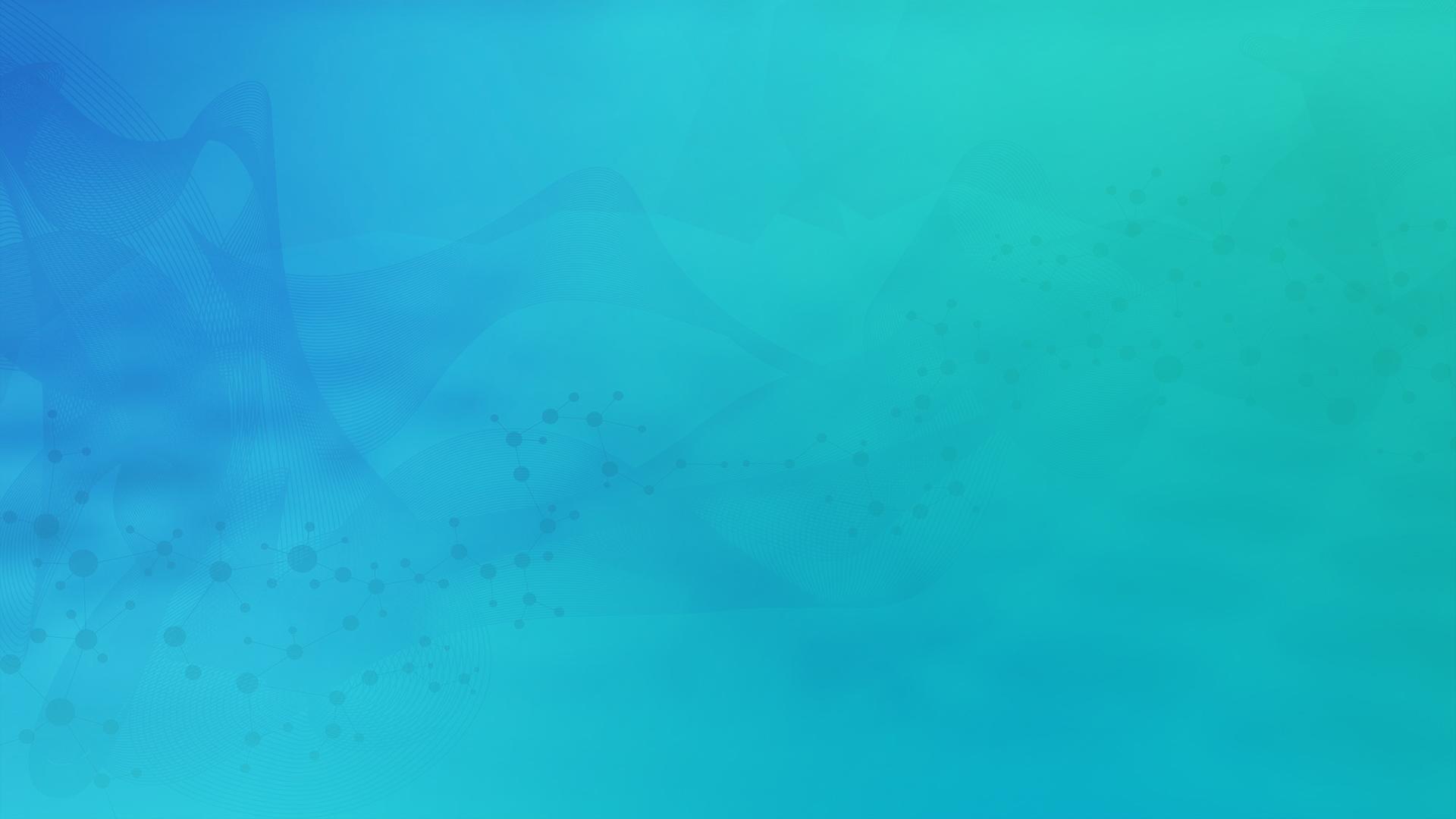 Guide to Sample Size
  Re-Estimation in Clinical Trials
Approaches for blinded and unblinded
sample size re-estimation
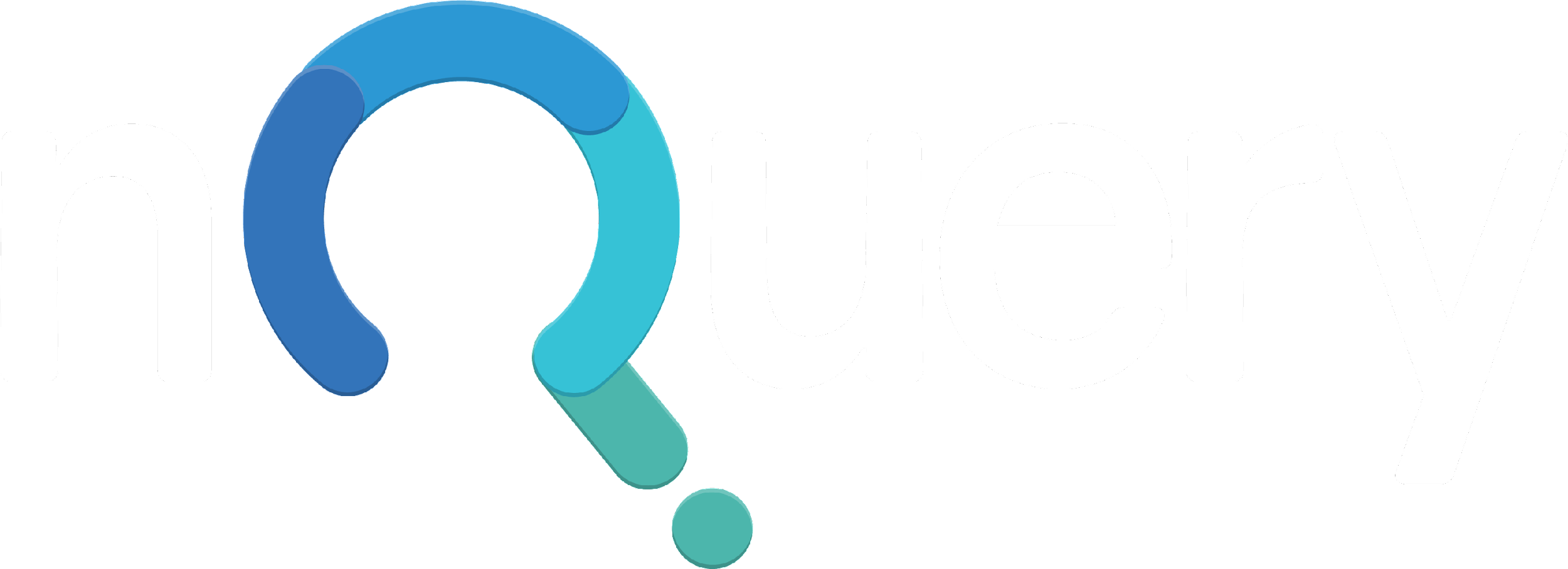 DEMONSTRATED ON
Webinar host
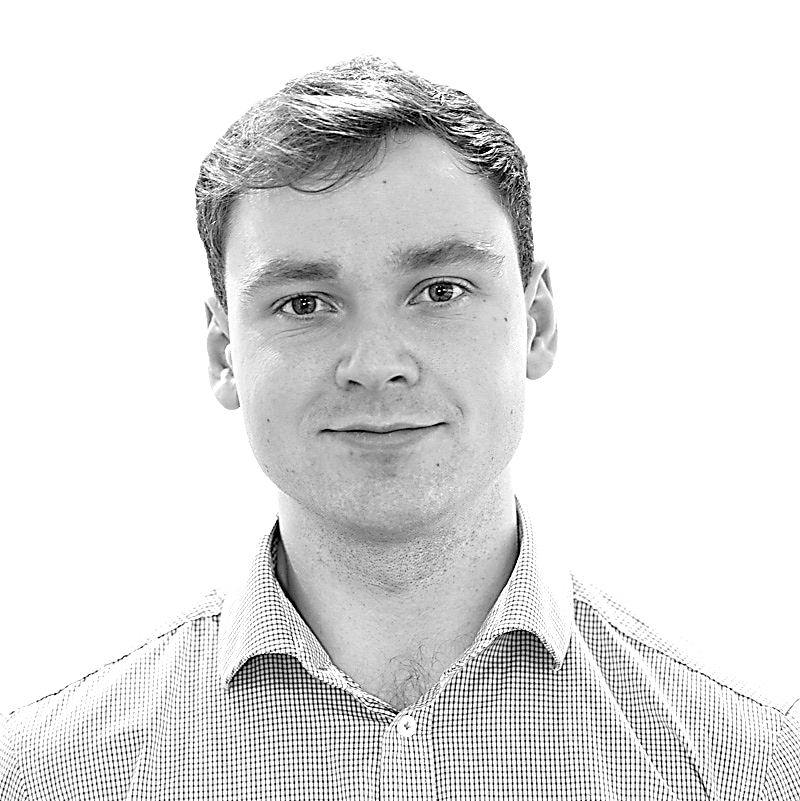 Host
Brian Fox
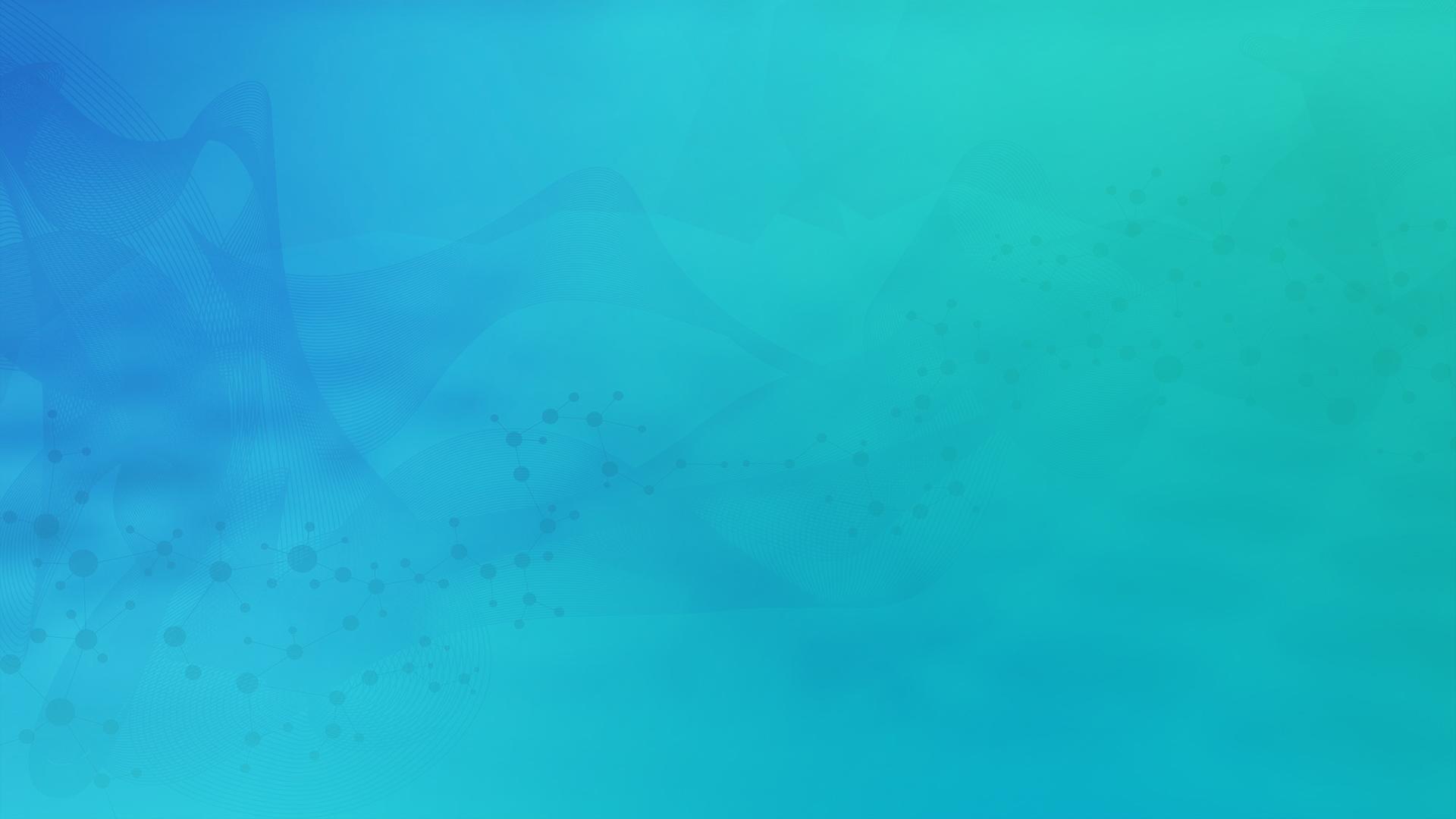 AGENDA
1) Adaptive Designs & SSR

2) Unblinded SSR

3) Blinded SSR

4) Discussion and Conclusions
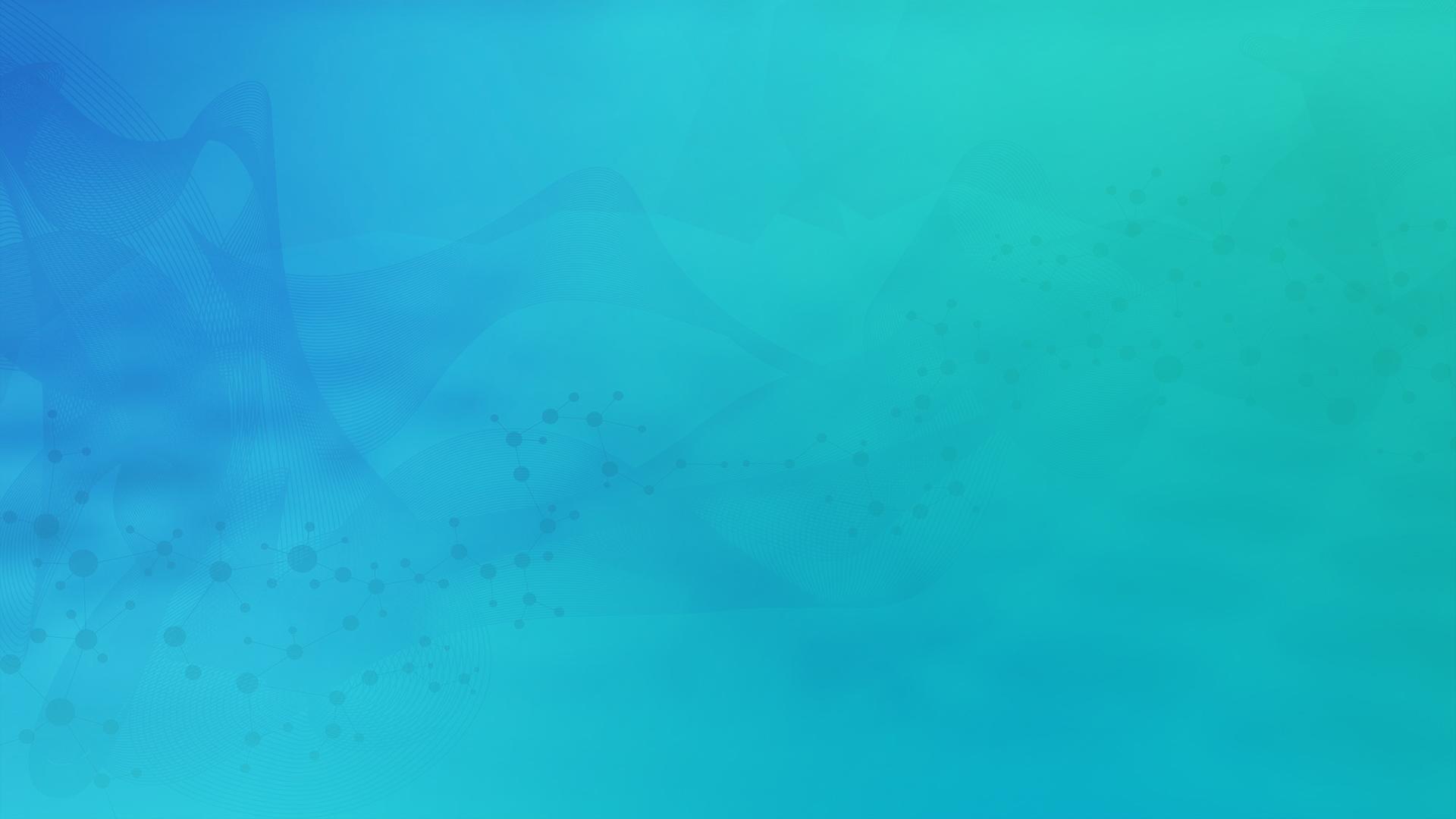 Adaptive Designs & SSR
Part 1
Adaptive Trials Overview
Adaptive Trials are any trial where a change or decision is made to a trial while still on-going
Encompasses a wide variety of potential adaptions
e.g. Early stopping, SSR, enrichment, seamless, dose-finding
Adaptive trials seek to give control to trialist to improve trial based on all available information
Adaptive trials can decrease costs & better inferences
Increasing interest but desire for more regulatory certainty
Sample Size Re-Estimation (SSR)
Aims to combat any intrinsic initial SSD uncertainty (e.g. effect size or variance)
Adaptive Trial focused on higher sample size if needed
Allows underpowered trials to be “rescued”
Could also adaptively lower N but not encouraged
Two Primary Types: 1) Unblinded SSR; 2) Blinded SSR
Differ on whether decision made on blinded data or not
Both target different aspects of initial SSD uncertainty
Brief History
Bauer & Kohne (1994)
Cui, Hung, Wang (1999)
Müller and Schäfer (2001, 2004)
Che, DeMets, Lan (2004)
Gao, Ware & Mehta (2008) 
Mehta & Pocock (2010)
“Promising Zone”
Jennison & Turnbull (2015)

                    Unblinded SSR                                                  Blinded SSR
Combination Test
Schneider et al (2013)
Wittes & Brittain (1990)
Friede & Kieser (2000, 2006)
Regulatory Guidance
FDA CBER/CDER guidance (2018, PDUFA VI) 
Emphasizes early collaboration with FDA
Focus on design issues and Type I error
e.g. pre-specification, blinding, simulation
SSR, enrichment, switching, multiple arms
Also views on Bayesian and Complex
ICH E20 
Expected Dec. 2024
Focus on adaptive trials 
“Transparent and Harmonized set of principles”
“Adaptive designs have the potential to improve ... study power and reducethe sample size and total cost" for investigational drugs, including "targeted medicines that are being put into development today”Scott Gottlieb (FDA Commissioner)
Sample Size Re-Estimation Guidance
Non-comparative (blinded) SSR is “attractive choice”
With adequate pre-specification, “neglible” effect on α
Comparative (unblinded SSR) “can provide efficiency”
Help trial have power if effect size is less than hypothesized
NB: Design and rule pre-specification; α error inflation
Specific mention of p-value combination (subset of AGSD)
Logistical issues similar to GSD (e.g recruitment lag)
Must stop effect size reverse-calc., unique issues with TTE
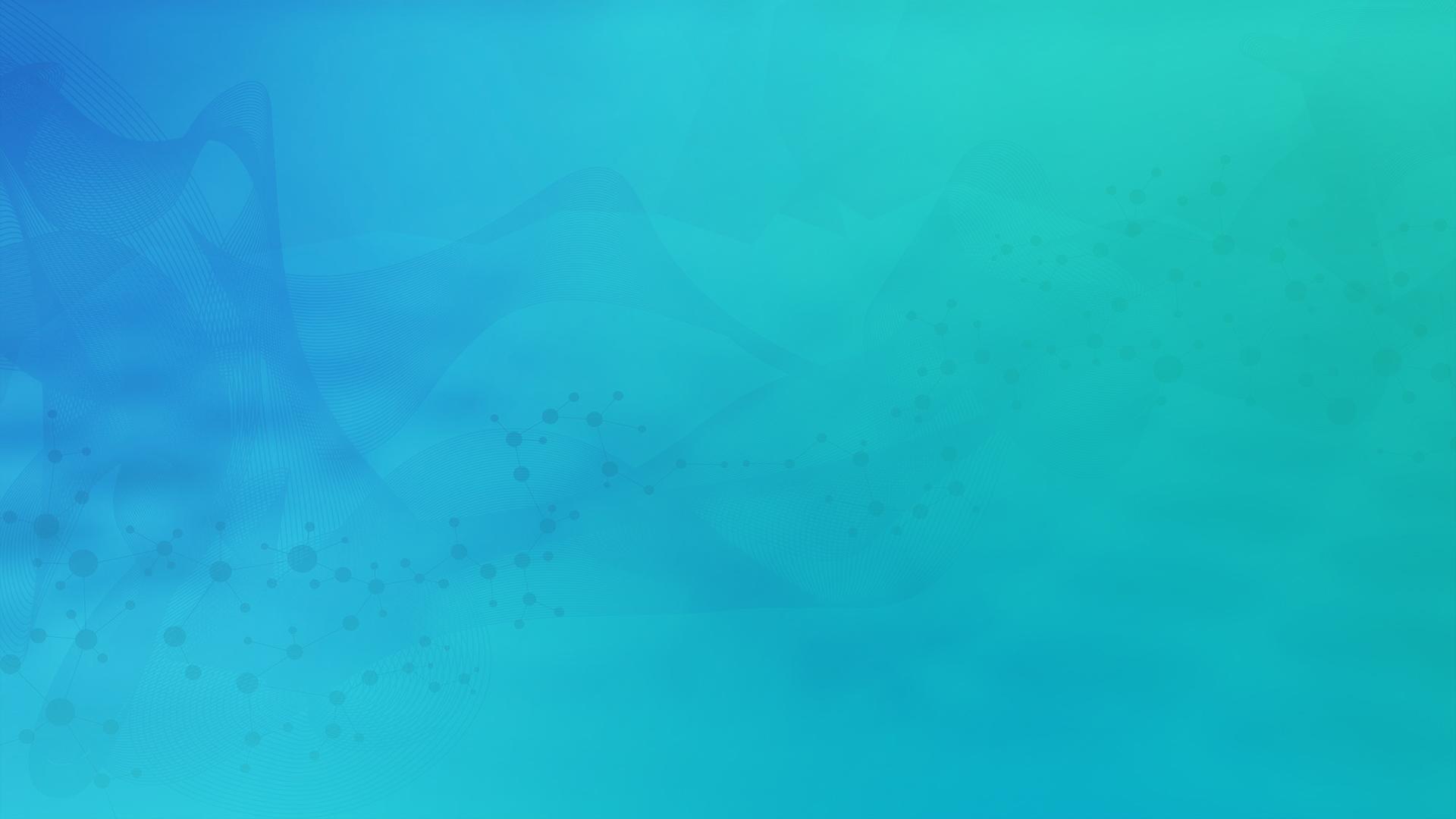 Unblinded SSR
Part 2
Group Sequential Trial Designs
Most common type of Sequential Design
i.e. design which facilitates interim analyses
“Groups” of accrued data analysed at pre-specified times
e.g. After half the subjects have been measured
At an interim analysis, can stop or adjust trial
Common stopping criteria are for Efficacy or Futility
However, need to account for effect of multiple analyses
Multiple Methods: Lan & DeMets (1983), Wang-Tsiatis, Whitehead, etc.
Unblinded SSR
SSR suggested when interim effect size is “promising” (Chen et al)
“Promising” user-defined but based on unblinded effect size
Extends GSD with 3rd option: continue, stop early, increase N
Power for optimistic effect but increase N for lower relevant effects
Updated FDA Guidance: Design which “can provide efficiency”
Common criteria proposed for unblinded SSR is conditional power (CP)
Probability of significance given interim data (more detail on next slide)
2 methods here: Chen, DeMets & Lan; Cui, Hung & Wang
1st uses GSD statistics but only penultimate look & high CP
2nd uses weighted statistic but allowed at any look and CP
Conditional Power (CP)
CP gives prob. of rejecting null given interim test statistic
Calculation still depends on what “true” difference set to
Often used as ad-hoc criteria for futility testing in GSD
More flexible than β-spending but less error guarantee
Focus here on CP as measure of “promising” results
“Promising” meaning less than but close to target power
Note related Bayesian Predictive Power statistic
Essentially CP averaged over prior (combine prior & interim)
GSD Example
Set Up Example
“Subjects were randomly assigned in a 2:1 ratio to treatment with Starling SV or to treatment with standard of care, stratified by time window of enrollment (0-6 hours, 6-12 hours, and 12-24 hours). 
The primary effectiveness endpoint for this study was fluid balance at ICU discharge. Minimum enrollment (Nmin) in the study was set at 120 subjects (80 Starling SV and 40 control) ”
“Under an assumption of an average treatment effect of -2 L with a standard deviation of 3 L, the sample size of 120 evaluable subjects provided 92.7% power in a test of superiority of means for the primary effectiveness endpoint at a two-sided 0.05 level of significance.”
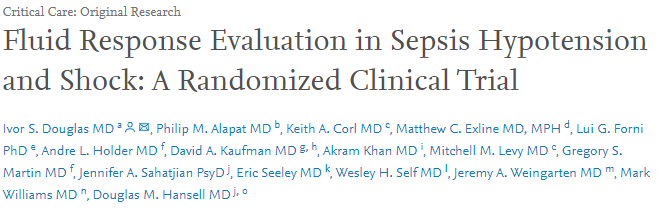 Source: pubmed.gov (2020)
[Speaker Notes: https://www.sciencedirect.com/science/article/pii/S0012369220307686]
Unblinded SSR Example
Worked Example 1
“The trial incorporated a sample size re-estimation (SSR) at the time of the interim look (after 90 patients had been evaluated for the key secondary endpoint) based on promise for superiority in the key secondary endpoint. Sample size re-estimation resulted in a maximum of 210 total evaluable subjects, or no more than 1.75 times the minimum of 120”
“…, fluid balance at 72 hours or ICU discharge was significantly lower (−1.37 L favoring the intervention arm; 0.65 ± 2.85 L intervention arm vs 2.02 ± 3.44 L usual care arm…”
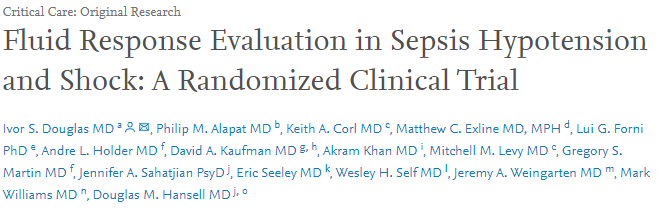 Source: pubmed.gov (2020)
[Speaker Notes: https://www.sciencedirect.com/science/article/pii/S0012369220307686]
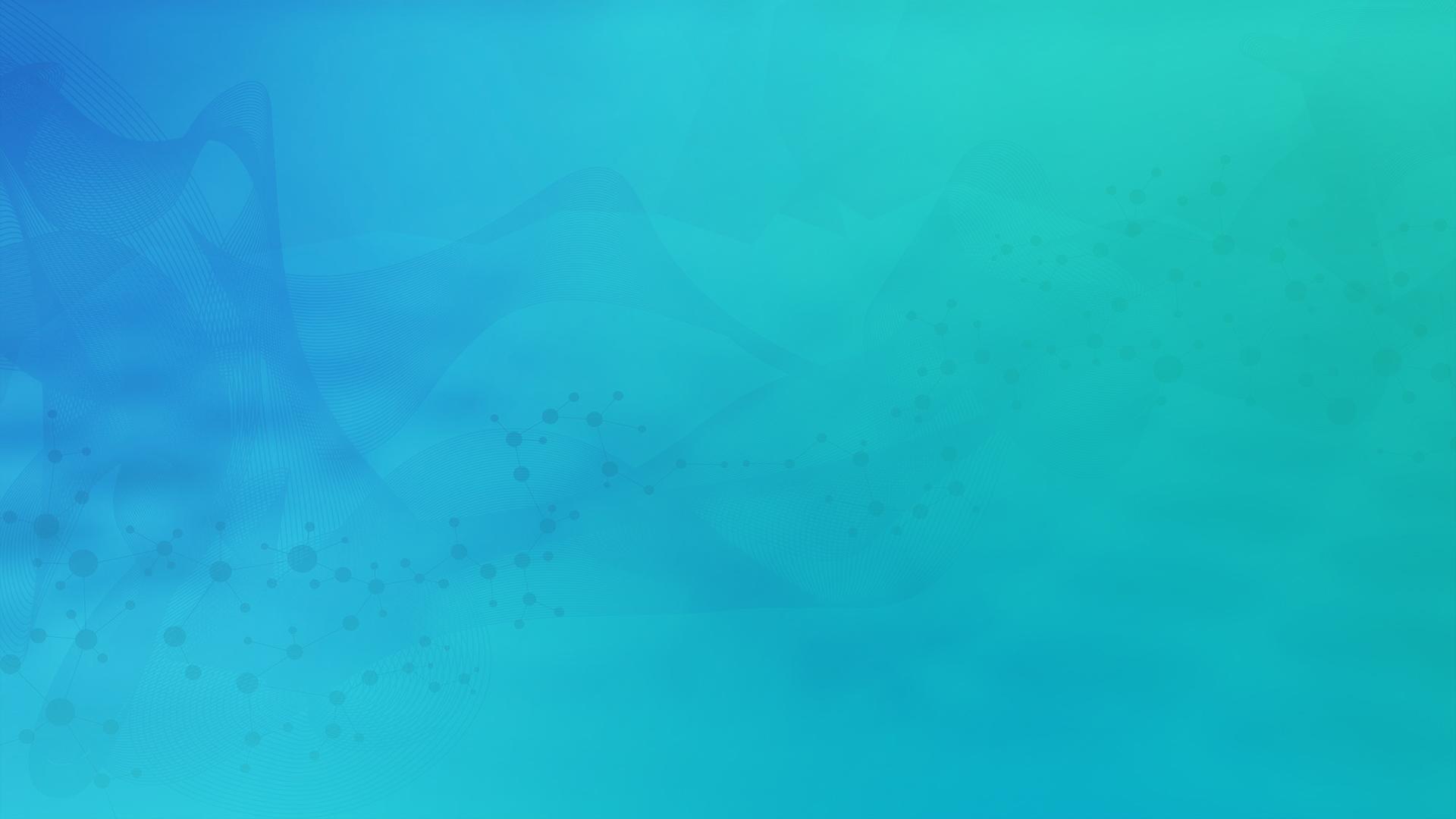 Blinded SSR
Part 3
Blinded Sample Size Re-estimation
BSSR uses interim blinded nuisance parameter estimate
Use of blinded data reduces logistical/regulatory issues
Considered a “well understood” type of adaptive design
Multiple methods but focus on internal pilot approach
Update N based on parameter estimate from internal pilot 
Use same methods as fixed term trial incl. pilot data
Small error inflation but negligible for most cases
Other methods control error but use p-value combination
[Speaker Notes: Point 1: 
http://rsos.royalsocietypublishing.org/content/1/3/140216 -> Screening problem analogy.
Type S Error = Sign Error i.e. sign of estimate is different than actual population value
Type M Error = Magnitude Error i.e. estimate is order of magnitude different than actual value

Point 2:
Know we have only 100  subjects available. Need to know what power will this give us, i.e. is there enough power to justify even doing the study.
Stage III clinical trials constitute 90% of trial costs, vital to reduce waste and ensure can fulfil goal.

Point 3:
Sample Size requirements described in ICH Efficacy Guidelines 9: STATISTICAL PRINCIPLES FOR CLINICAL TRIALS
See FDA/NIH draft protocol template here: http://osp.od.nih.gov/sites/default/files/Protocol_Template_05Feb2016_508.pdf (Section 10.5)
Nature Statistical Checklist: http://www.nature.com/nature/authors/gta/Statistical_checklist.doc

Point 4:
In Cohen’s (1962) seminal power analysis of the journal of Abnormal and Social Psychology he concluded that over half of the published studies were insufficiently powered to result in statistical significance for the main hypothesis. Many journals (e.g. Nature) now require that authors submit power estimates for their studies. 
Power/Sample size one of areas highlighted when discussing “crisis of reproducibility” (Ioannidis). Relatively easy fix compared to finding p-hacking etc.]
Two Sample Mean BSSR
Worked Example 2
“We estimated that we would need to enrol 160 patients, given an expected mean (±SD) annual decline in the FVC of 9±16 percent of the predicted value and a dropout rate of 15 percent, to achieve a two-sided alpha level of 0.05 and a statistical power of 90 percent.”
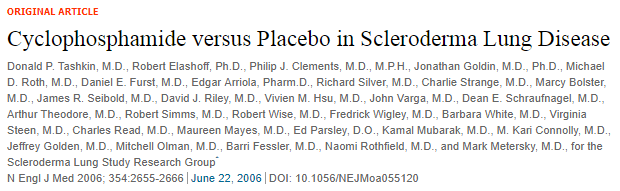 Source: NEJM (2006)
Two Sample Binomial BSSR
Worked Example 3
“This number was based on results from a previous trial … where the success rate of biliary cannulation was 89.1 % for TPPP and 63.6 % for DGT [8]. The estimated probabilities of success were 60 % for the DGT group and 90 % for the TPPP group. Assuming a group difference of 30%, 32 patients per arm would provide a power of over 80%, enough to detect a difference between the DGT group and the TPPP group, using a two-sided chi-squared test at a 5 % level of significance.”
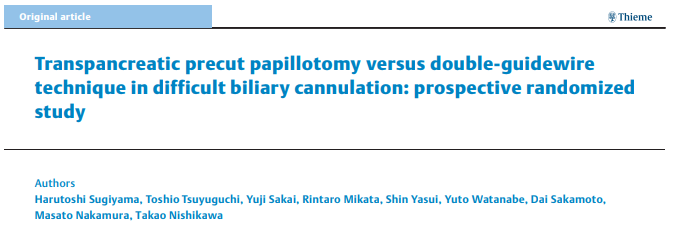 Source: Endoscopy (2018)
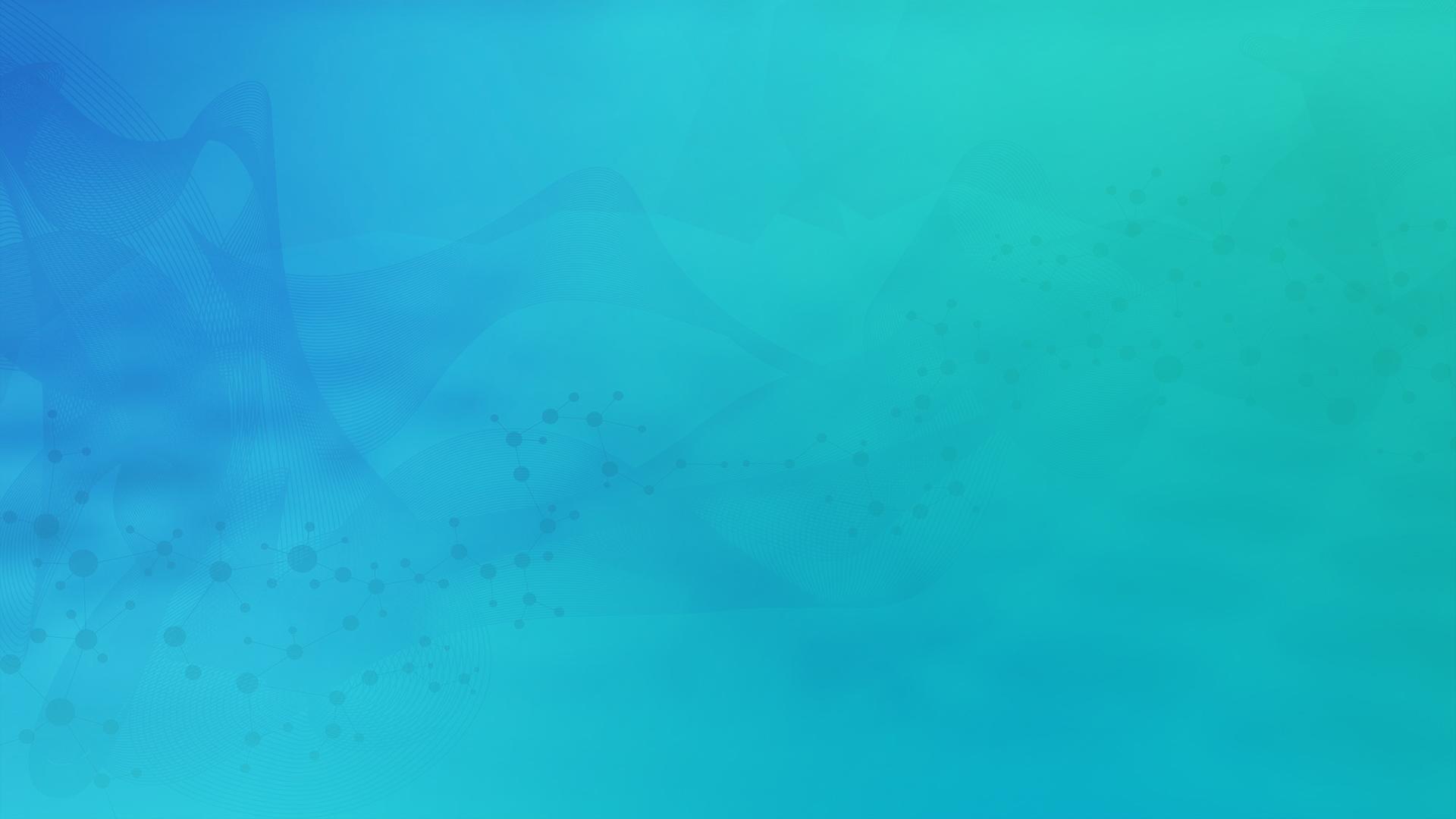 Discussion and Conclusions
Part 4
Discussion and Conclusions
Adaptive Trials expected to become more common
Regulatory & legislative environment increasingly positive
SSR continues to be a common form of adaptive trial
Blinded already widely accepted, unblinded becoming more common

Unblinded SSR can “provide efficiency” over GSD
Plan up-front for expected effects but option to find lower ones

Blinded SSR is “attractive choice” for trial design
Deal with uncertainty in nuisance parameters with internal pilot
Statsols.com/trial
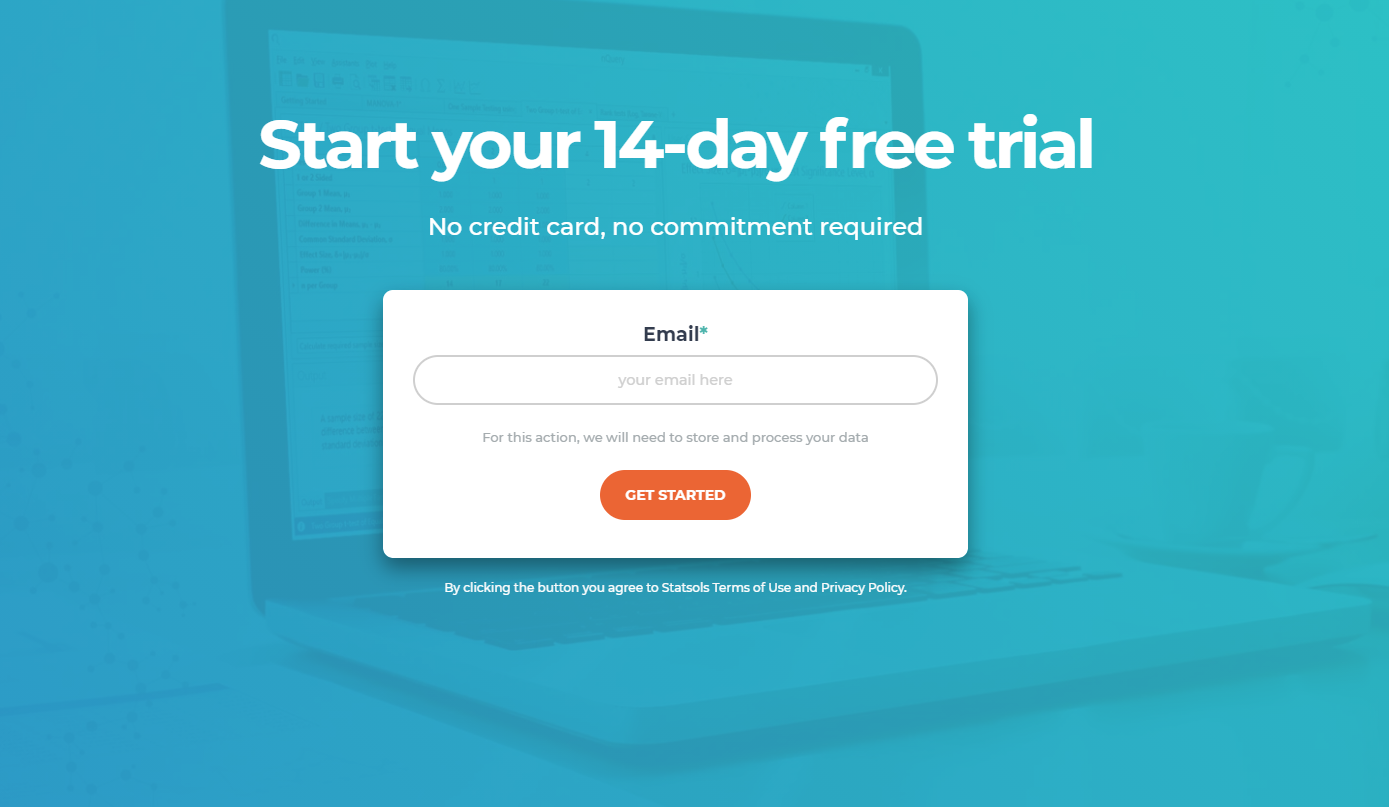 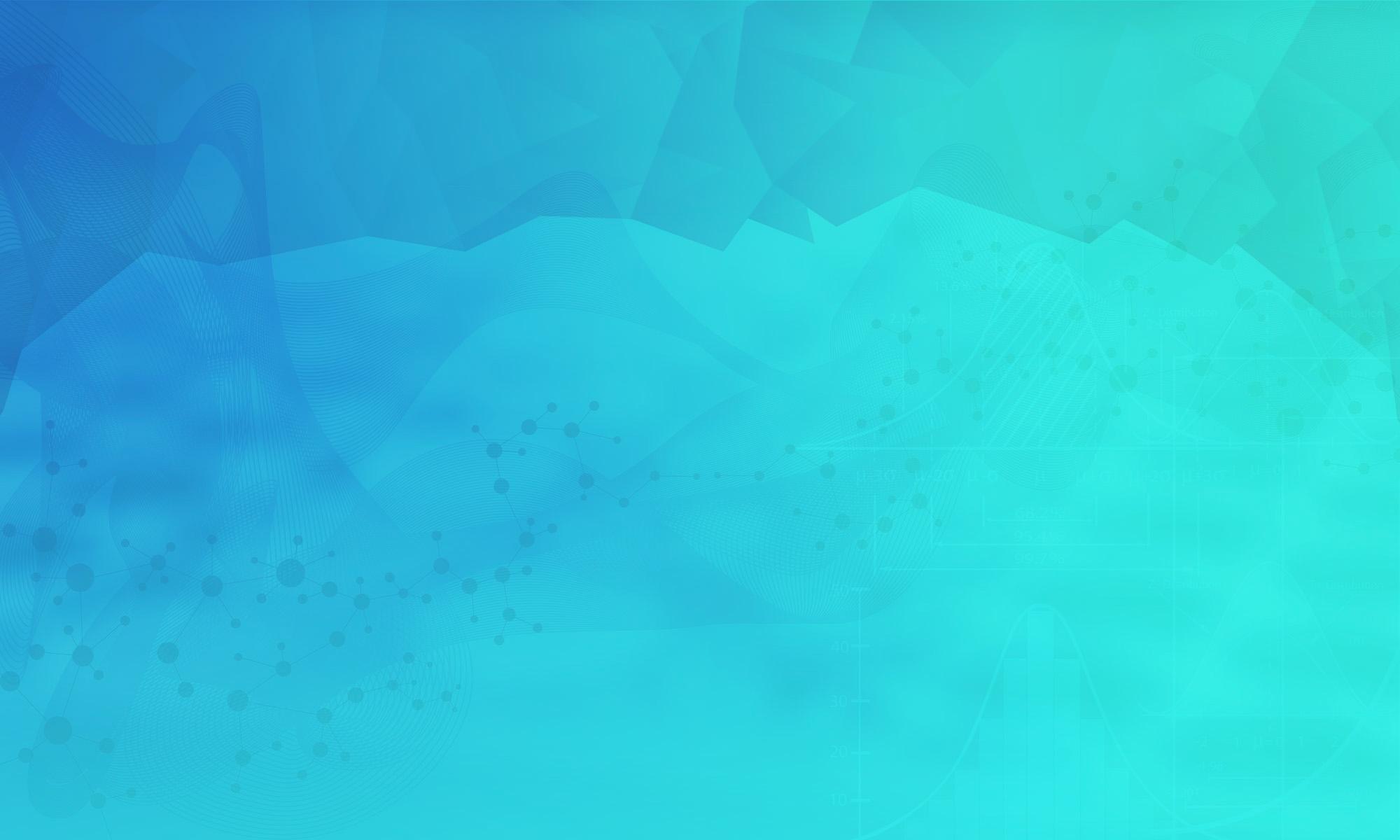 Thank You
info@statsols.com
Questions?
Further information at Statsols.com
USSR References
Chen, Y. J., DeMets, D. L., & Gordon Lan, K. K. (2004). Increasing the sample size when the unblinded interim result is promising. Statistics in medicine, 23(7), 1023-1038.
Cui, L., Hung, H. J., & Wang, S. J. (1999). Modification of sample size in group sequential clinical trials. Biometrics, 55(3), 853-857.
Mehta, C.R. and Pocock, S.J., 2011. Adaptive increase in sample size when interim results are promising: a practical guide with examples. Statistics in medicine, 30(28), pp.3267-3284.
Douglas, I. S., et al (2020) Fluid Response Evaluation in Sepsis Hypotension and Shock: A Randomized Clinical Trial. CHEST Journal, 158 (4), 1431-1445.
Jennison, C., Turnbull, B. W., (2015) Adaptive sample size modification in clinical trials: start small then ask for more. Stat Med, 34(29):3793-810.
Blinded SSR References
Friede, T., & Kieser, M. (2006). Sample size recalculation in internal pilot study designs: a review. Biometrical Journal: Journal of Mathematical Methods in Biosciences, 48(4), 537-555.
Kieser, M. & Friede, T. (2000). Re‐calculating the sample size in internal pilot study designs with control of the type I error rate. Statistics in medicine, 19(7), 901-911. 
Friede, T., & Kieser, M. (2004). Sample size recalculation for binary data in internal pilot study designs. Pharmaceutical Statistics: The Journal of Applied Statistics in the Pharmaceutical Industry, 3(4), 269-279.
Wittes, J., & Brittain, E. (1990). The role of internal pilot studies in increasing the efficiency of clinical trials. Statistics in Medicine, 9(1‐2), 65-72.
Schneider, S., Schmidli, H., and Friede, T. (2013), “Blinded and Unblinded Internal Pilot Study Designs for Clinical Trials With Count Data,” Biometrical Journal, 55, 617–633.
Tashkin, D. P., Elashoff, R., Clements, P. J., Goldin, J., Roth, M. D., Furst, D. E., ... & Seibold, J. R. (2006). Cyclophosphamide versus placebo in scleroderma lung disease. New England Journal of Medicine, 354(25), 2655-2666.
Sugiyama, H., Tsuyuguchi, T., Sakai, Y., Mikata, R., Yasui, S., Watanabe, Y., ... & Nishikawa, T. (2018). Transpancreatic precut papillotomy versus double-guidewire technique in difficult biliary cannulation: prospective randomized study. Endoscopy, 50(1), 33-39.
Lawrence Gould, A., & Shih, W. J. (1992). Sample size re-estimation without unblinding for normally distributed outcomes with unknown variance. Communications in Statistics - Theory and Methods, 21(10), 2833–2853.
GSD & Regulatory References
Lan, K. K. G., & DeMets, D. L. (1983). Discrete Sequential Boundaries for Clinical Trials. Biometrika, 70(3), 659–663. https://doi.org/10.2307/2336502
Jennison, C., & Turnbull, B. W. (1999). Group sequential methods with applications to clinical trials. CRC Press. 
ICH E20 Concept Paper - https://database.ich.org/sites/default/files/E20_FinalConceptPaper_2019_1107_0.pdf
FDA Draft Guidance: https://www.fda.gov/downloads/drugs/guidances/ucm201790.pdf
Draft Comments/Submissions (30th November): https://www.federalregister.gov/documents/2018/10/01/2018-21314/adaptive-designs-for-clinical-trials-of-drugs-and-biologics-draft-guidance-for-industry-availability